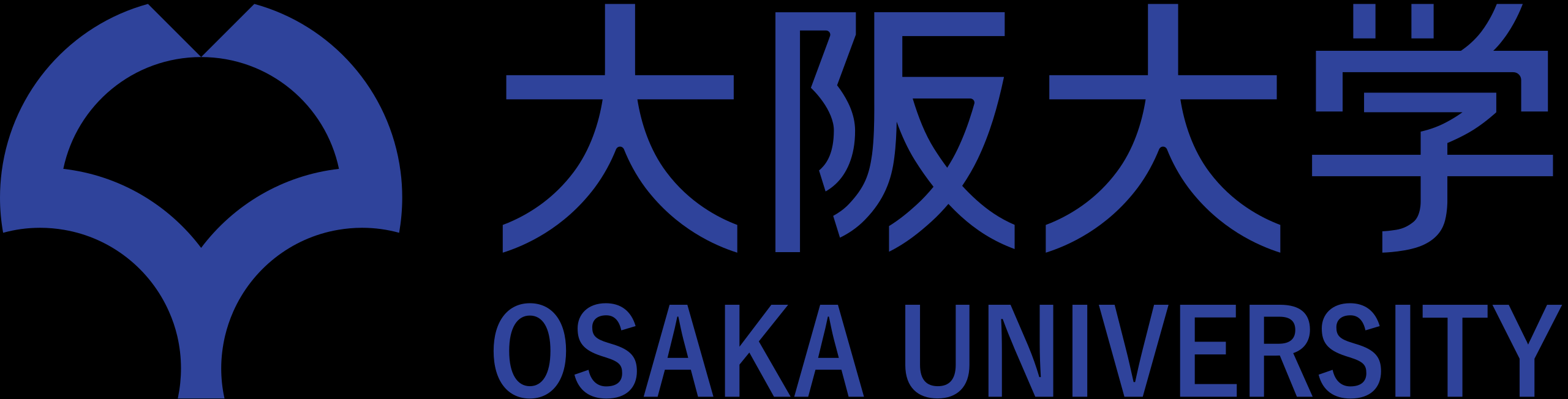 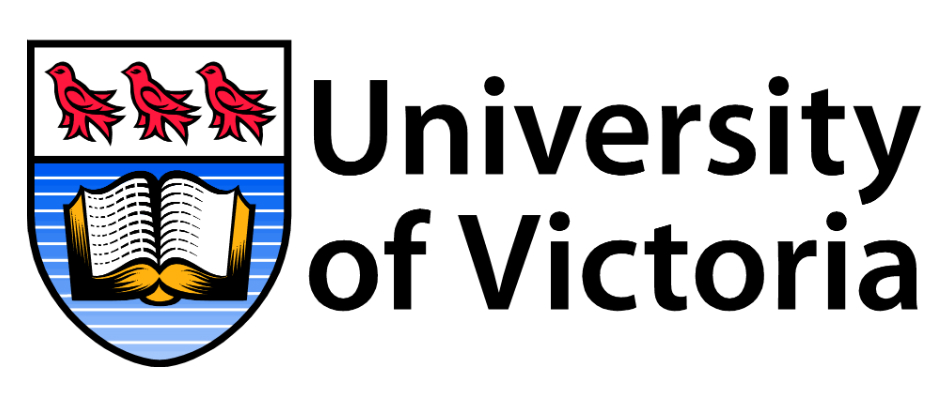 PyVerDetector
A Chrome Extension Detecting the Python Version of Stack Overflow Code Snippets
Shiyu Yang                           (Osaka University, Japan)
Tetsuya Kanda		          (Osaka University, Japan)
Davide Pizzolotto  	          (Osaka University, Japan)
Daniel M. German	(University of Victoria, Canada)
Yoshiki Higo 		          (Osaka University, Japan)
User's project
Python version: 2.x
Reuse
code
Python 2 features
User's project
Python version: 3.x
Reuse
Problem
Python 3 is not backward compatible with Python 2
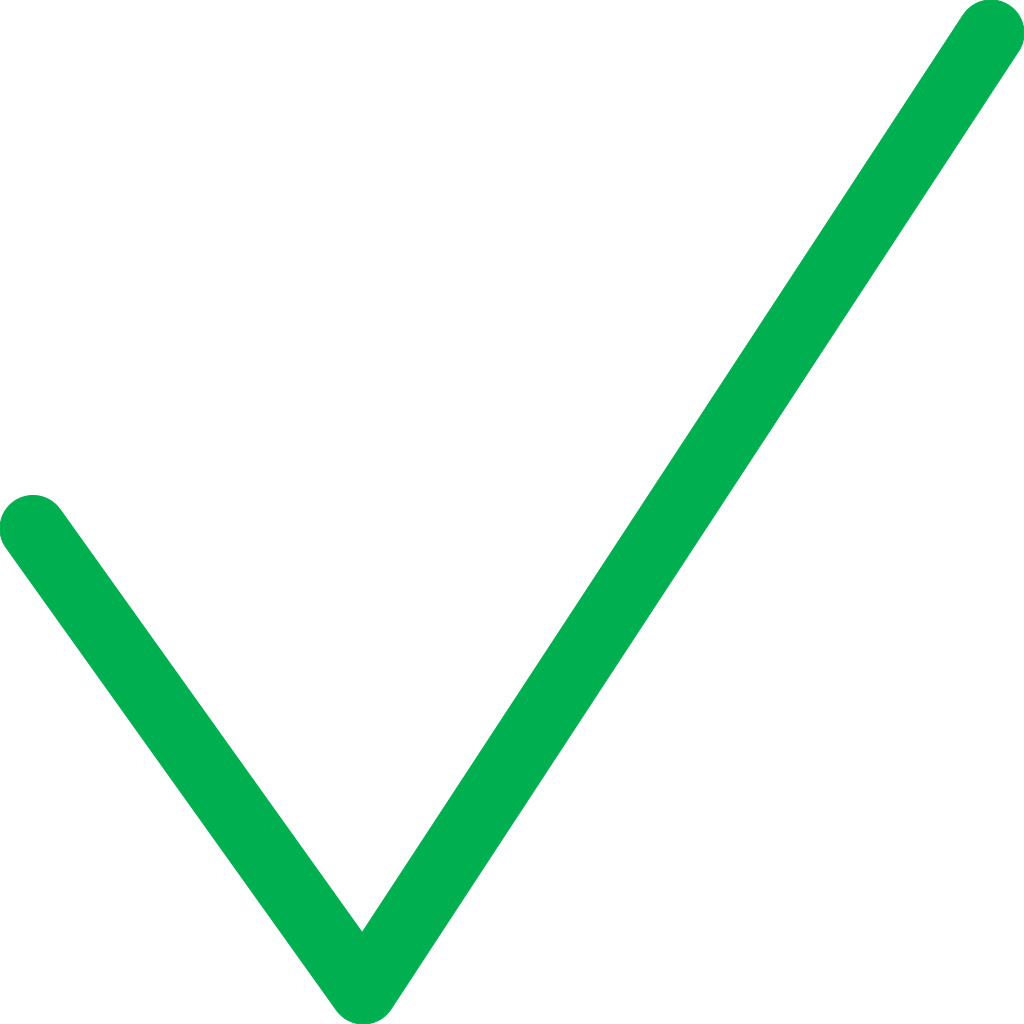 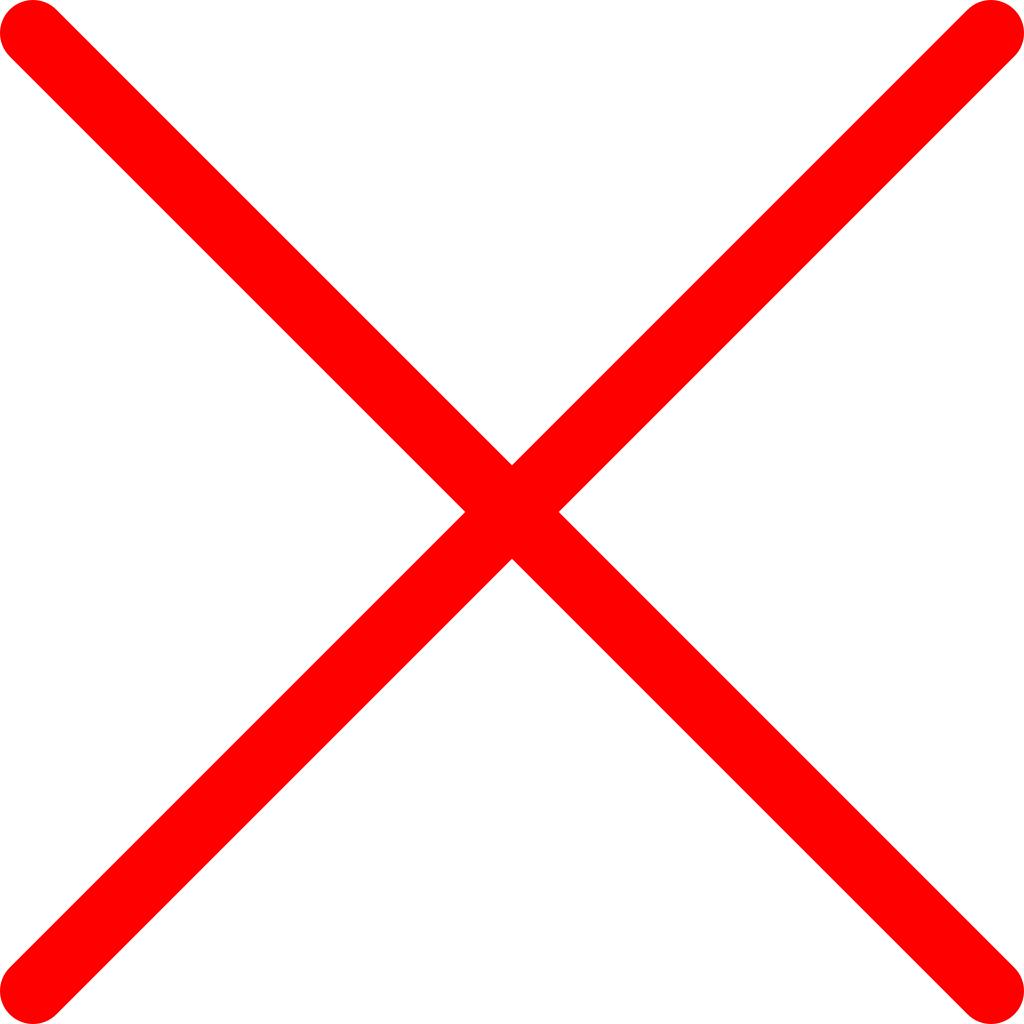 1
User's project
Python version: 2.x
Reuse
code
Python 2 features
User's project
Python version: 3.x
Reuse
Problem
Python 3 is not backward compatible with Python 2
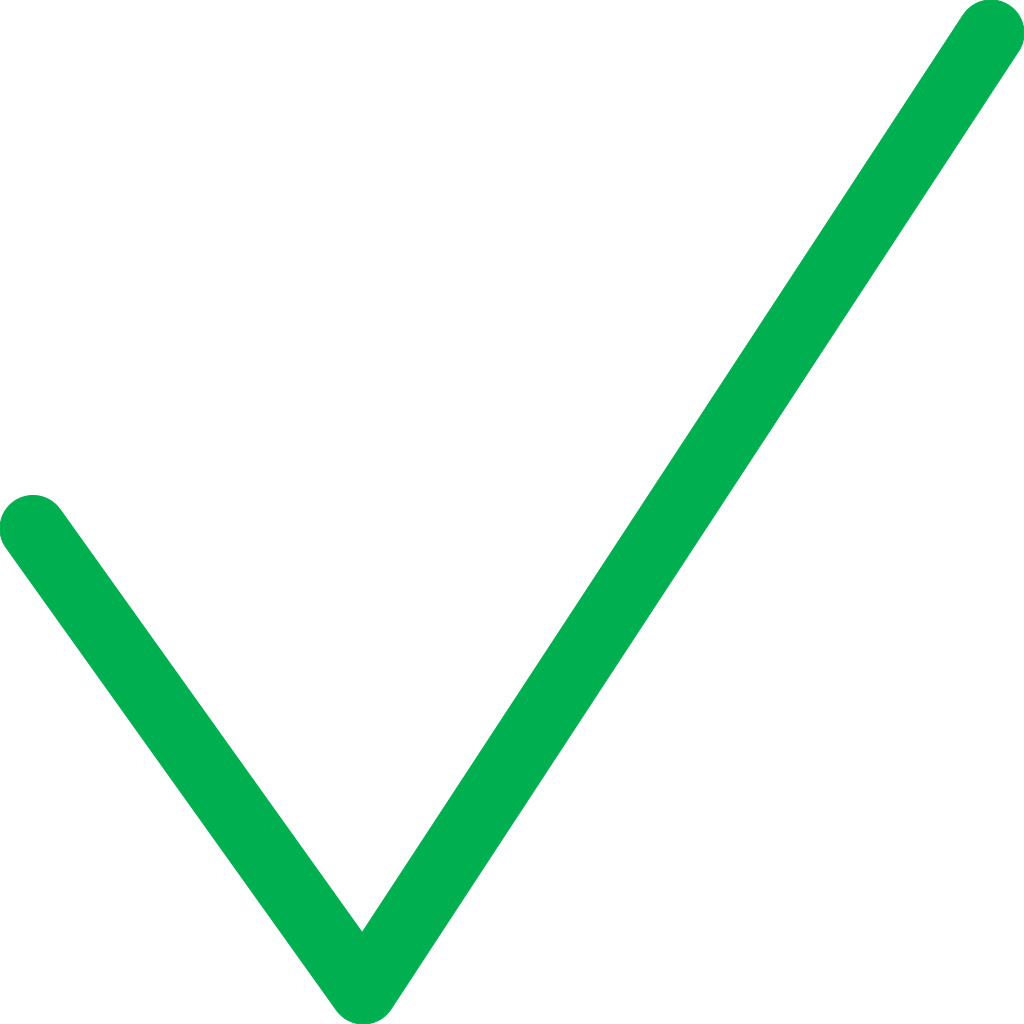 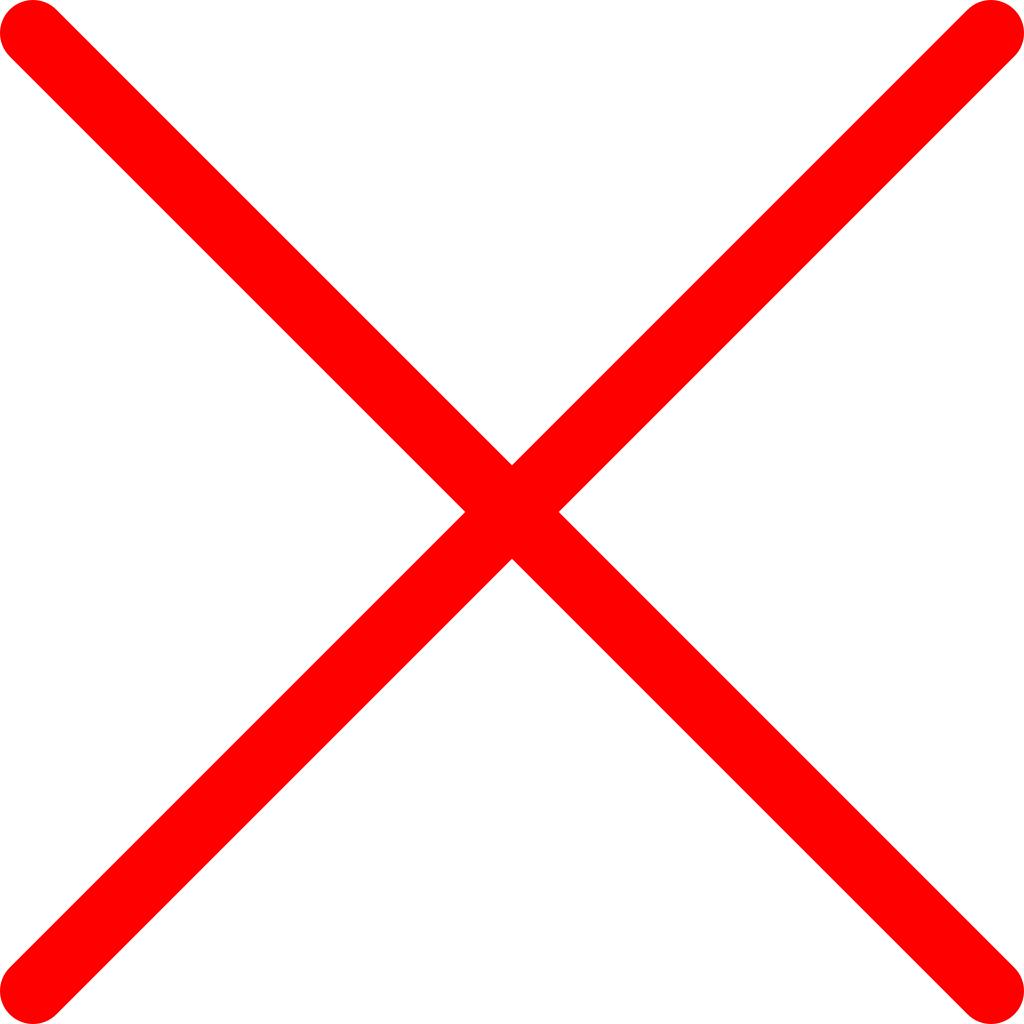 May affect users of Q&A sites such as Stack Overflow (SO)
2
Empirical Study
Investigating how common are SO Python code snippets with version compatibility issues
About 10% of snippets have version compatibility issues in the top answers to questions
Only about 17% of snippets interpretable only by Python 2 or only by Python 3 are tagged with the Python version
3
Empirical Study
Investigating how common are SO Python code snippets with version compatibility issues
A tool needs to be provided for users to detect the Python version of the Python code snippets on SO
4
PyVerDetector
A Chrome extension that helps SO users address the version compatibility issue of Python code snippets
SO Page
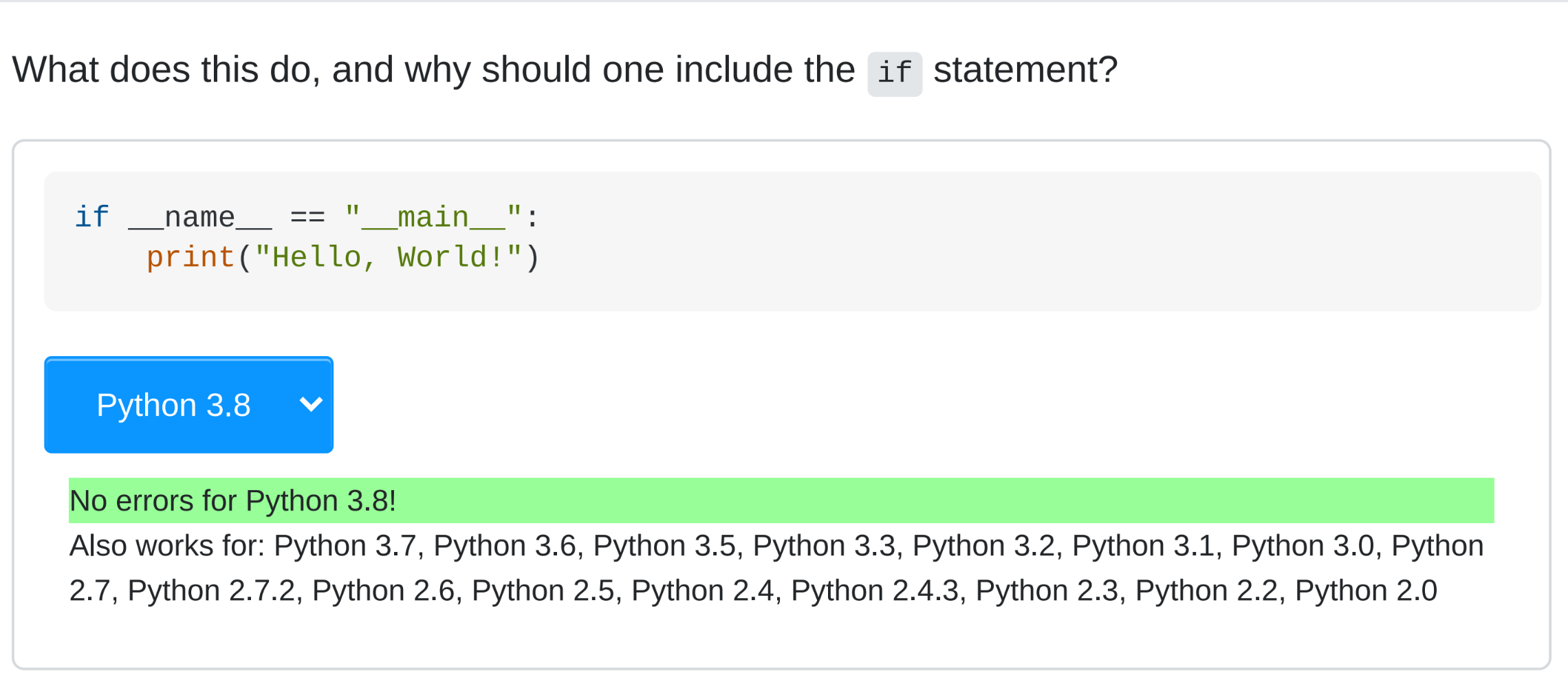 Code Snippet
Drop-down menu 
Select Python Version
Message Areas
5
PyVerDetector
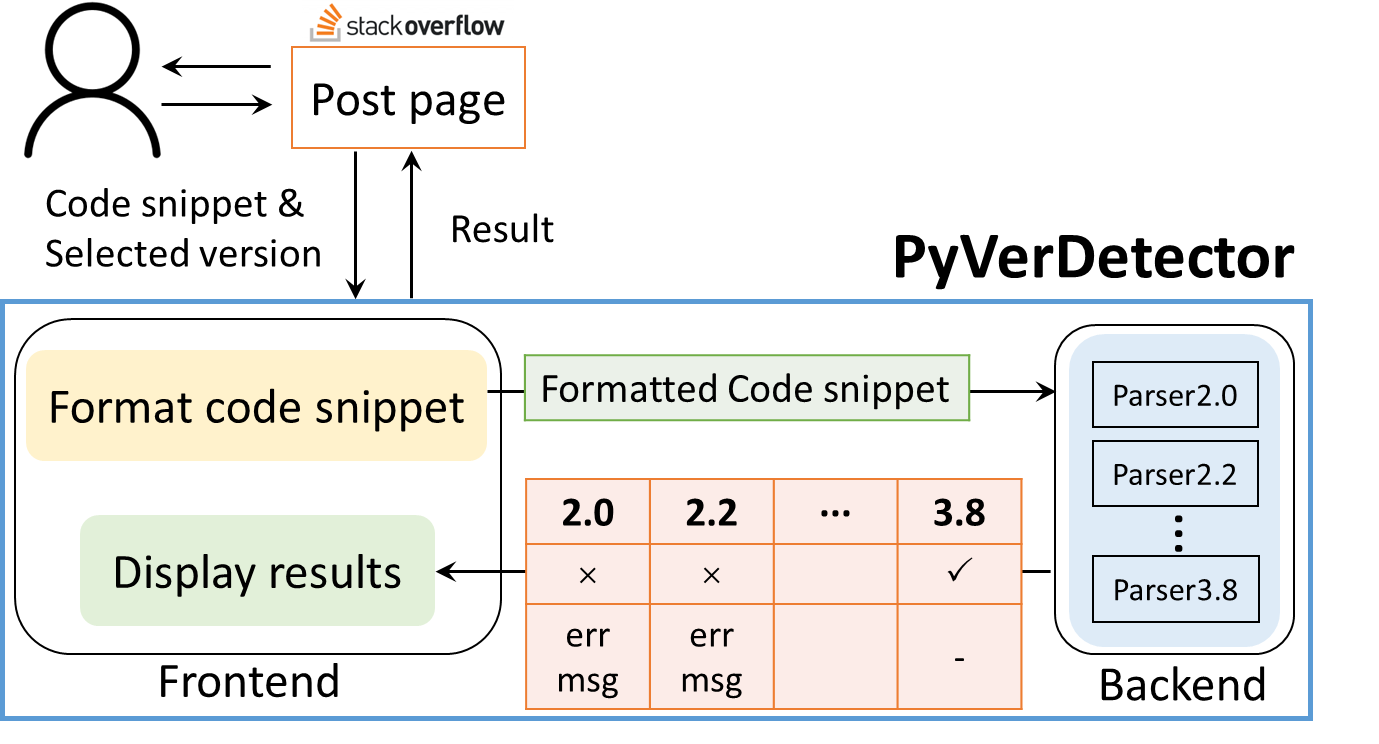 Fetching the code snippet from SO
Displaying the results
Frontend
6
PyVerDetector
Statically analyzing the given code snippet across multiple Python versions
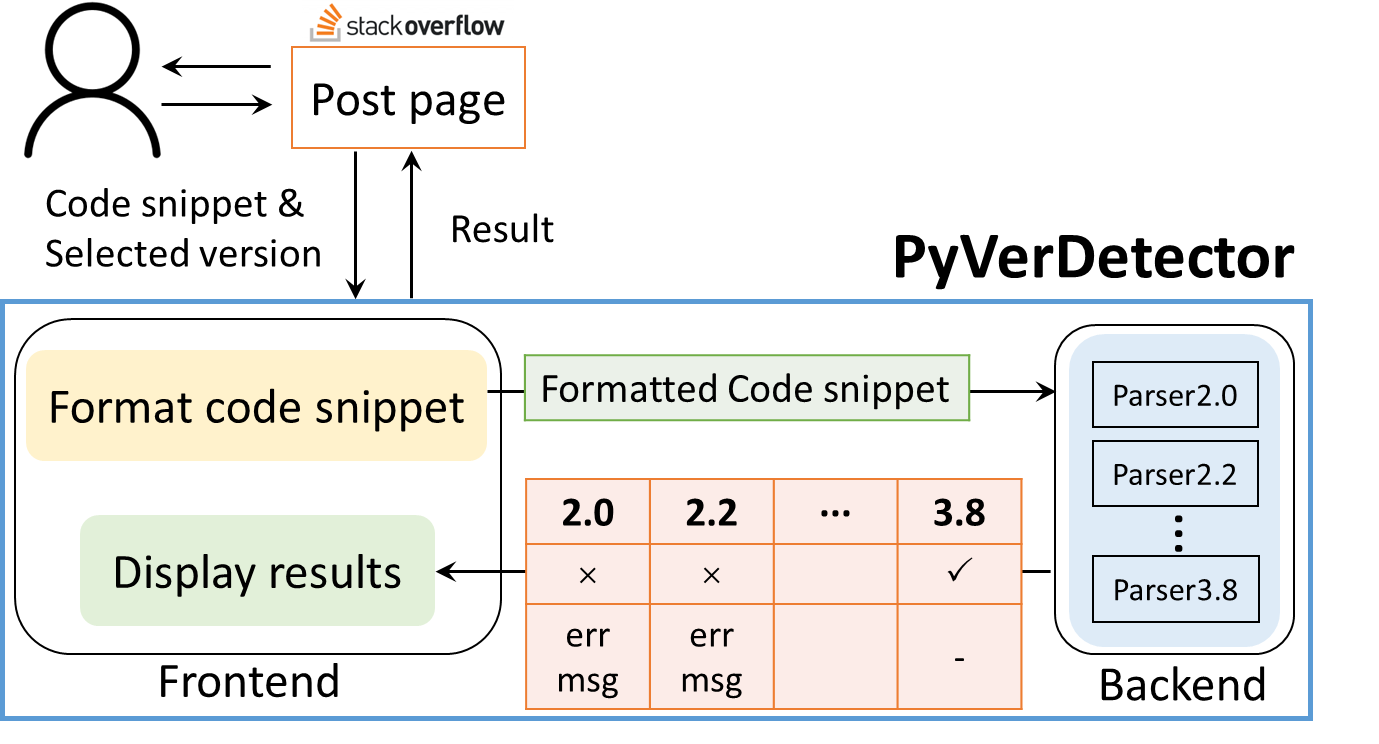 Backend
7
PyVerDetector
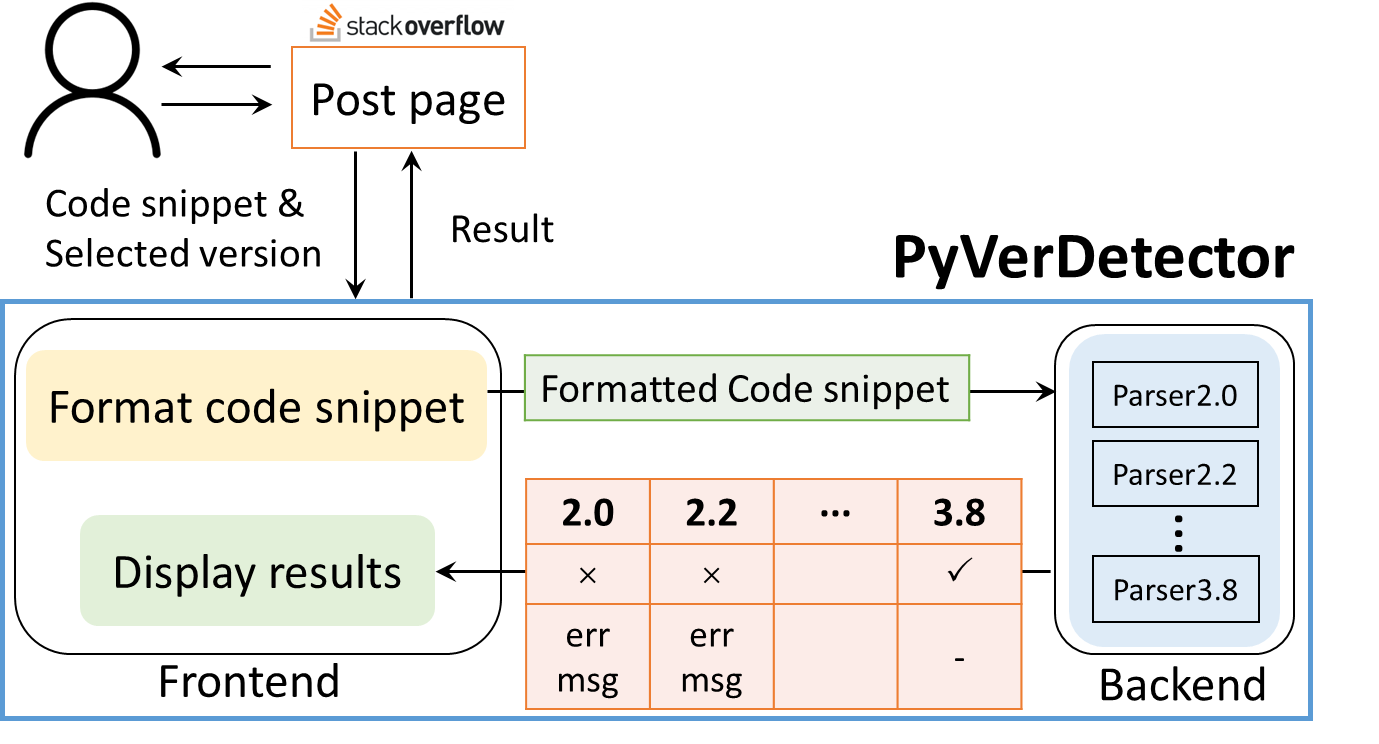 8
Usage Scenarios
Displaying the latest version as default
Accurate display of results for selected versions
9
Usage Scenarios
Displaying the latest version as default
For all Python code snippets on the page
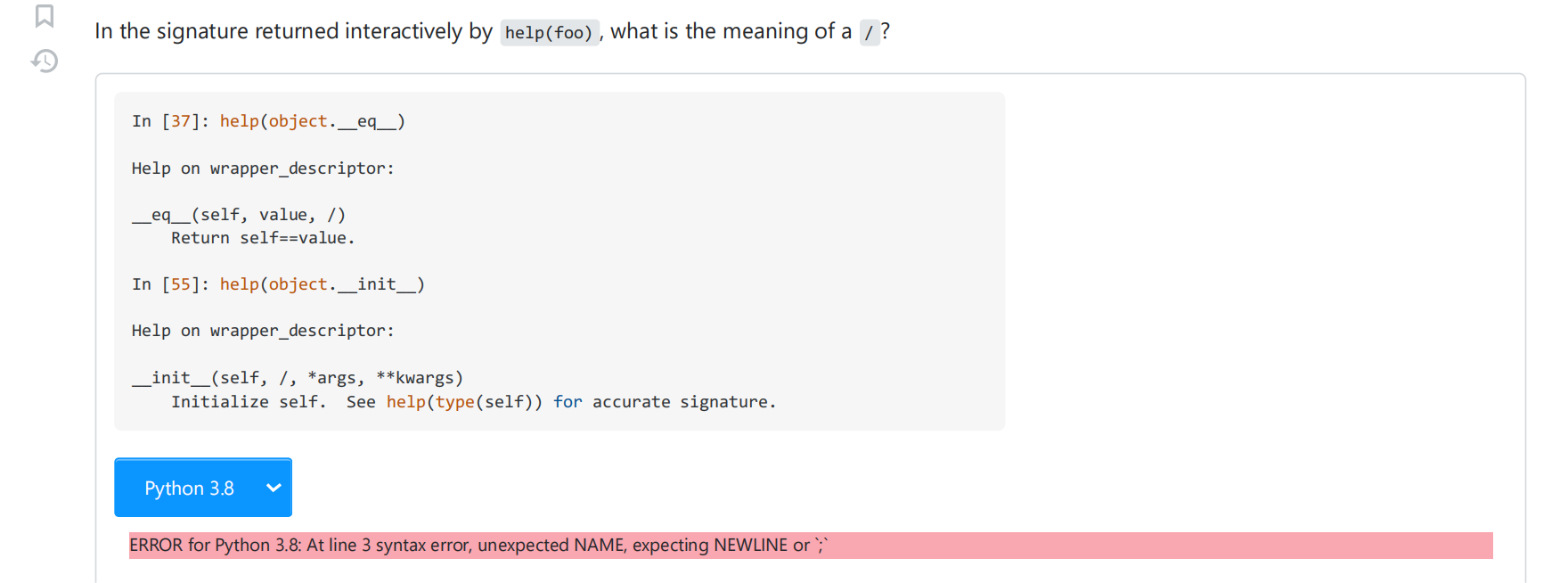 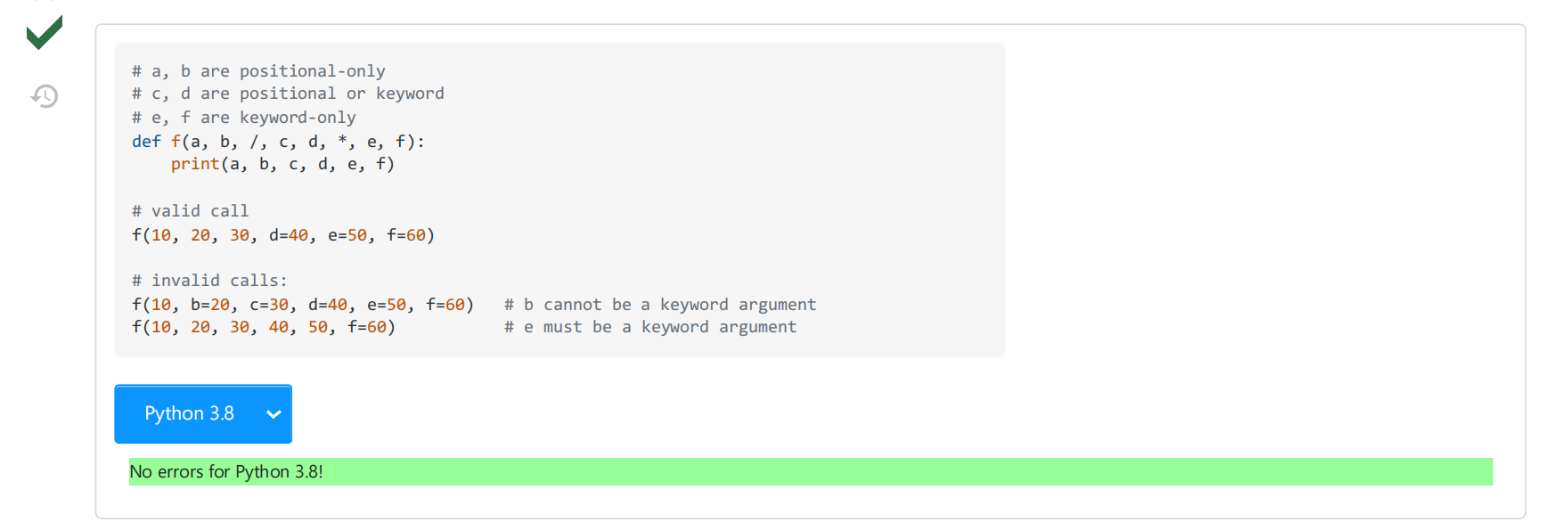 10
Usage Scenarios
Accurate display of results for selected versions
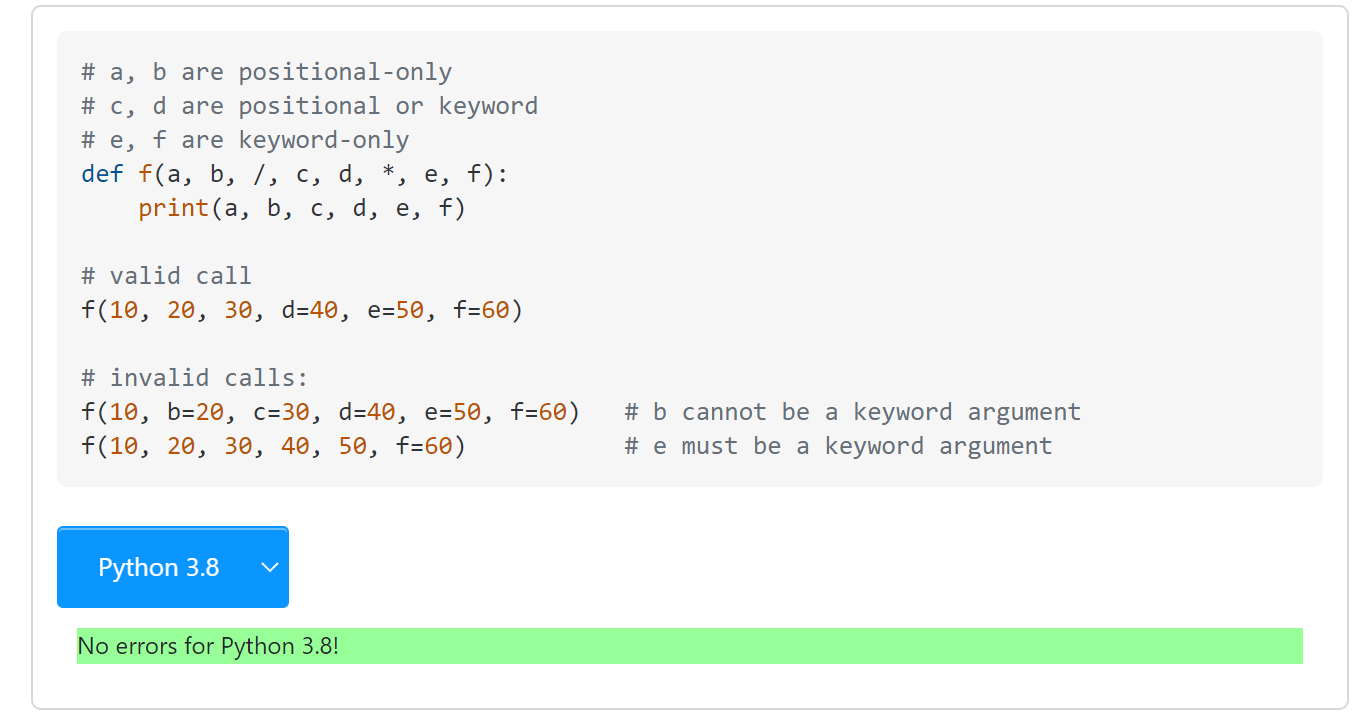 Before selecting a version
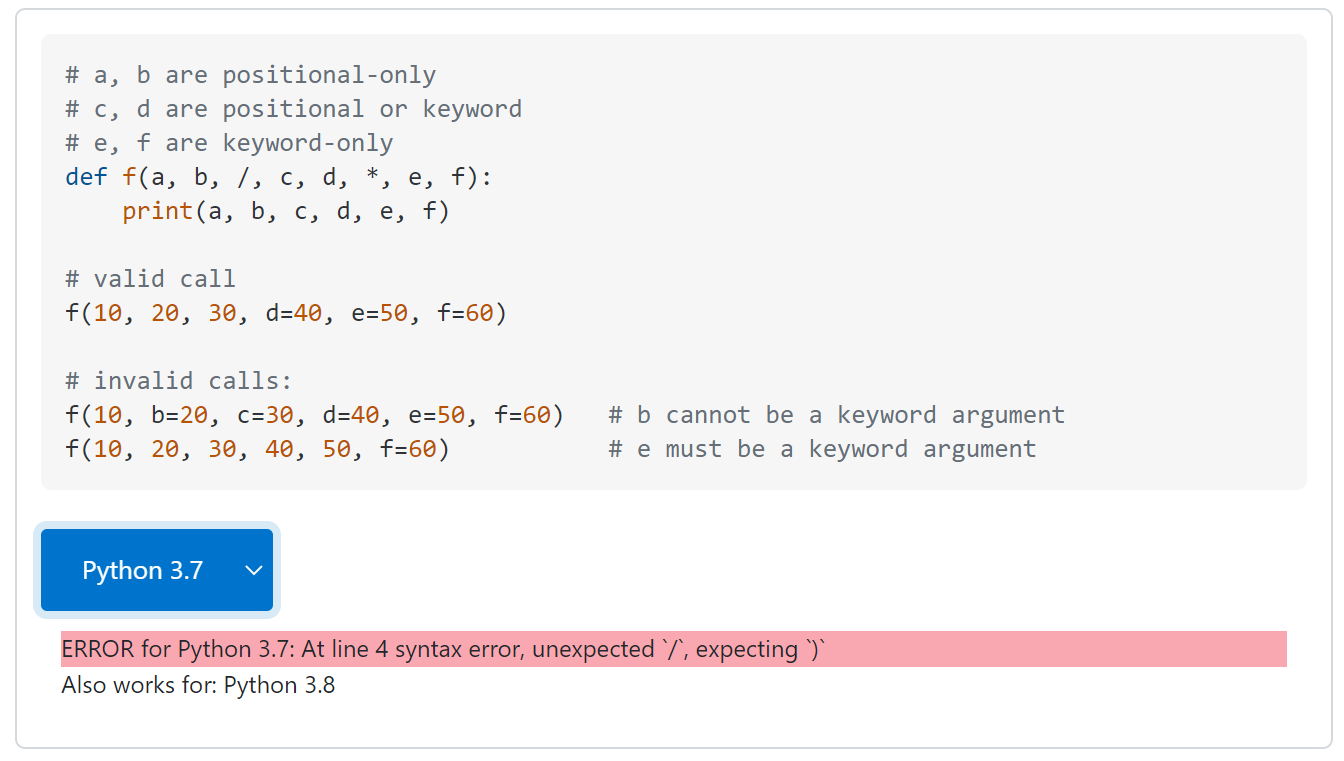 After selecting a version
Usage Scenarios
def f(a, b, /, c, d, *, e, f):
Accurate display of results for selected versions
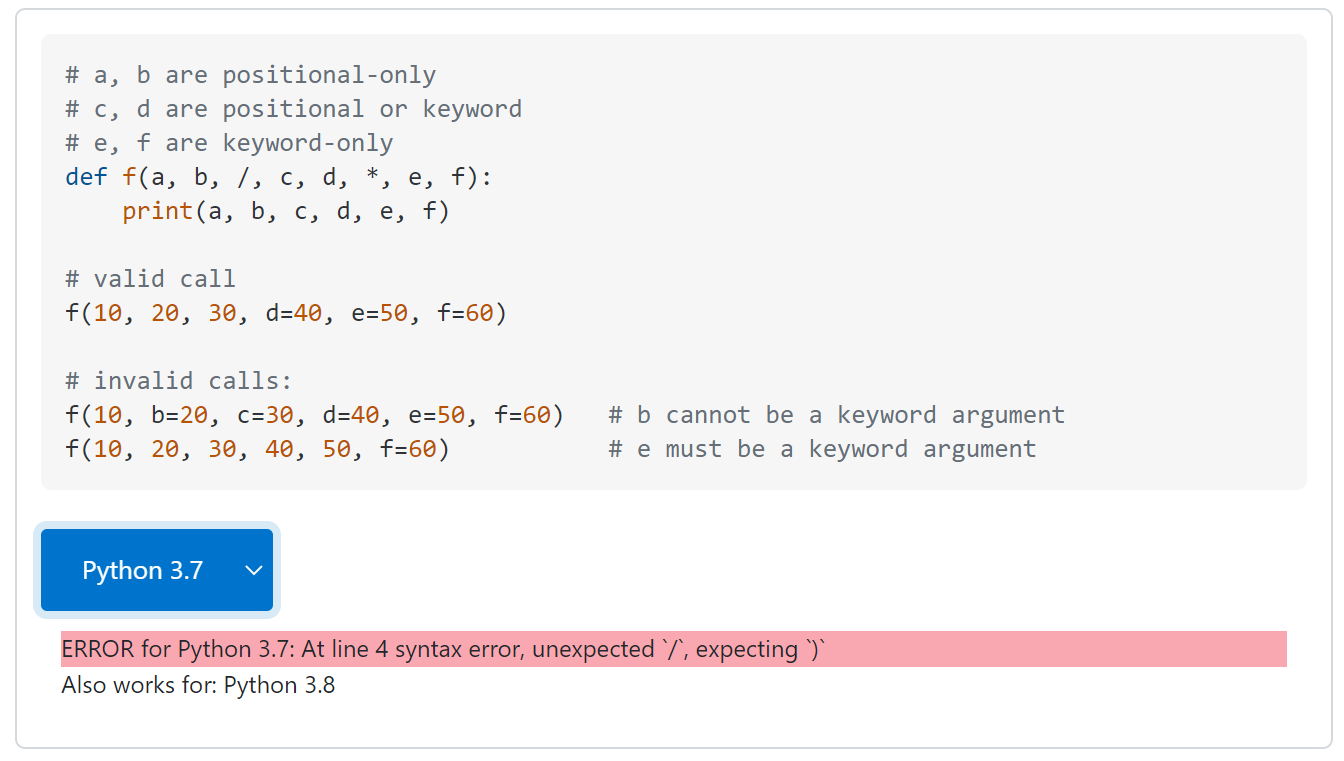 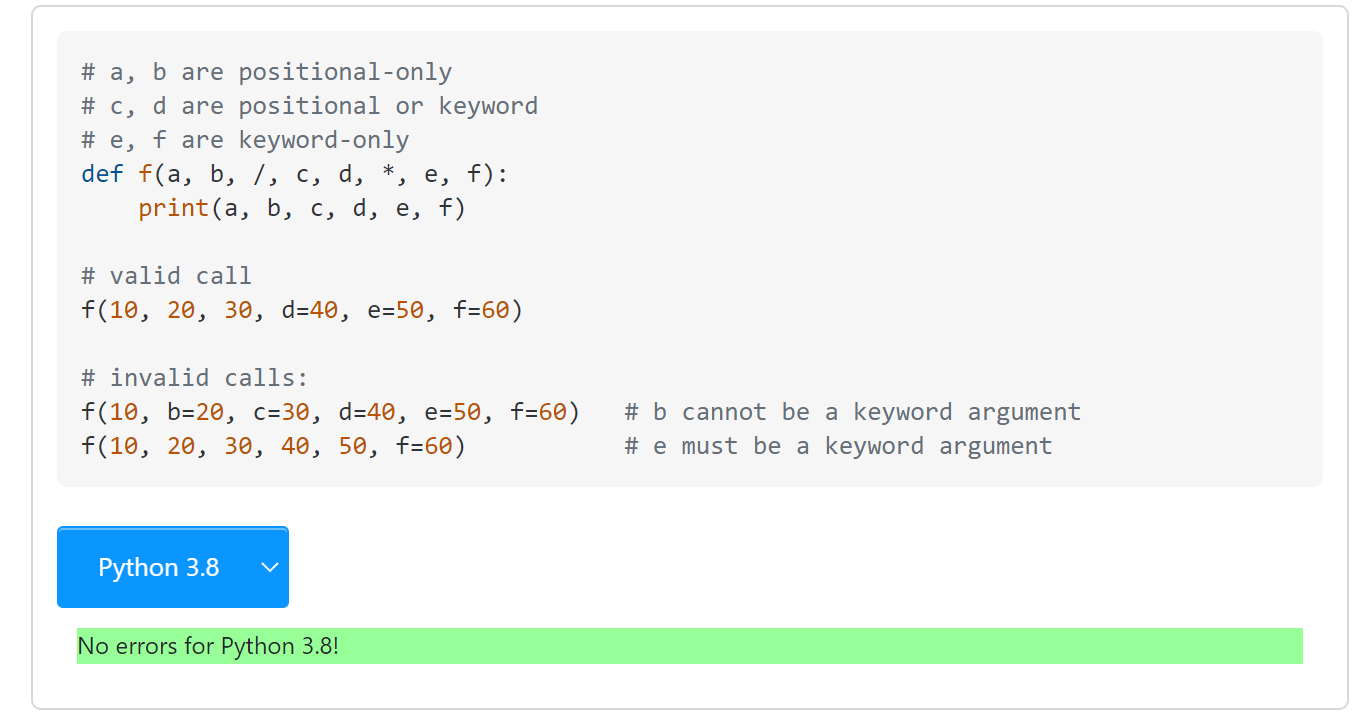 Before selecting a version
Positional-only parameters
After selecting a version
At line 4 syntax error, unexpected ‘/’
12
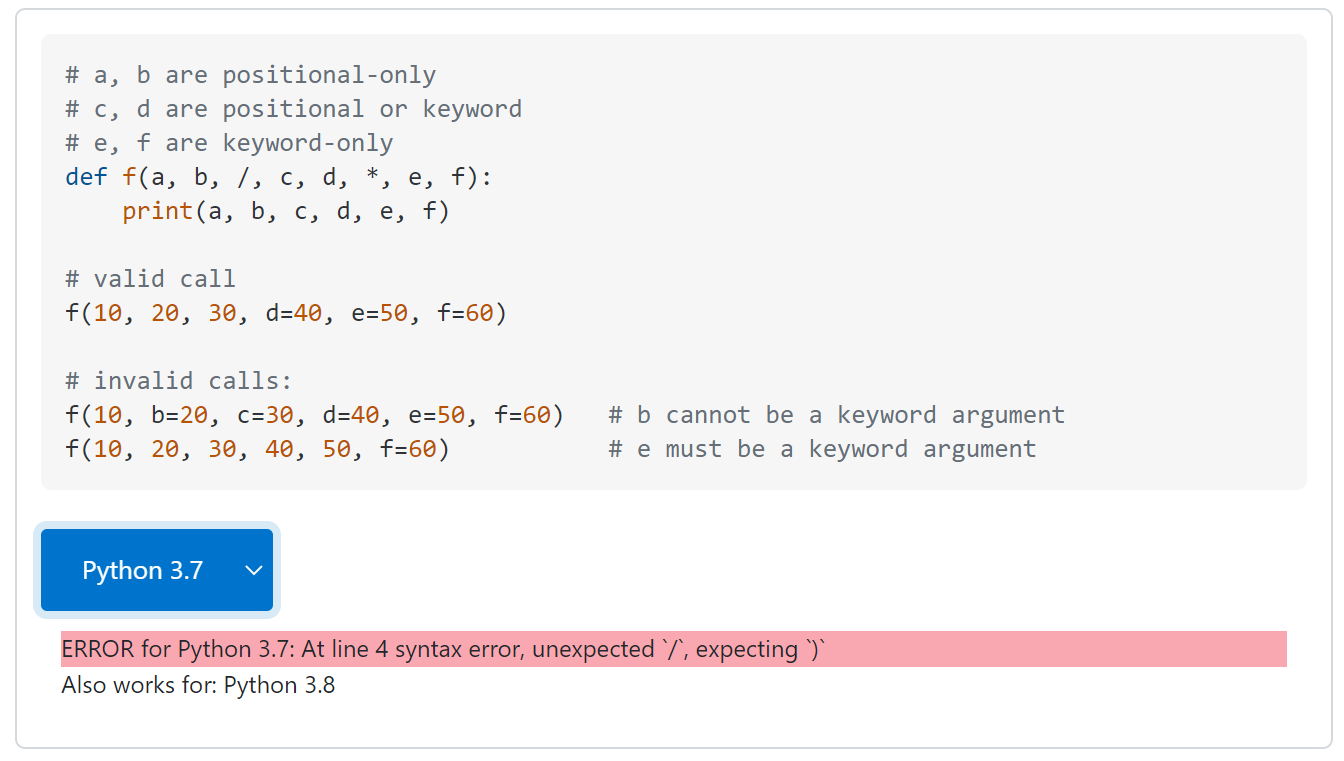 After selecting a version
Usage Scenarios
def f(a, b, /, c, d, *, e, f):
Accurate display of results for selected versions
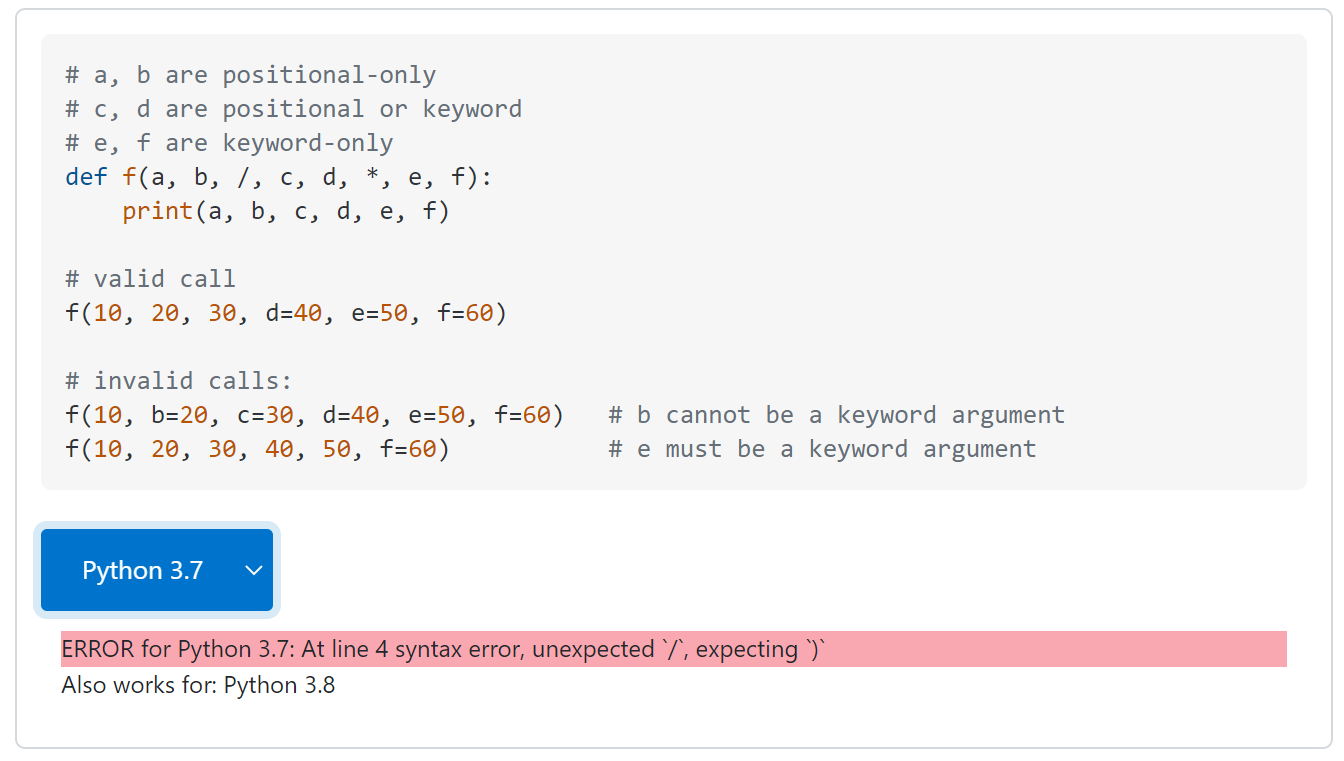 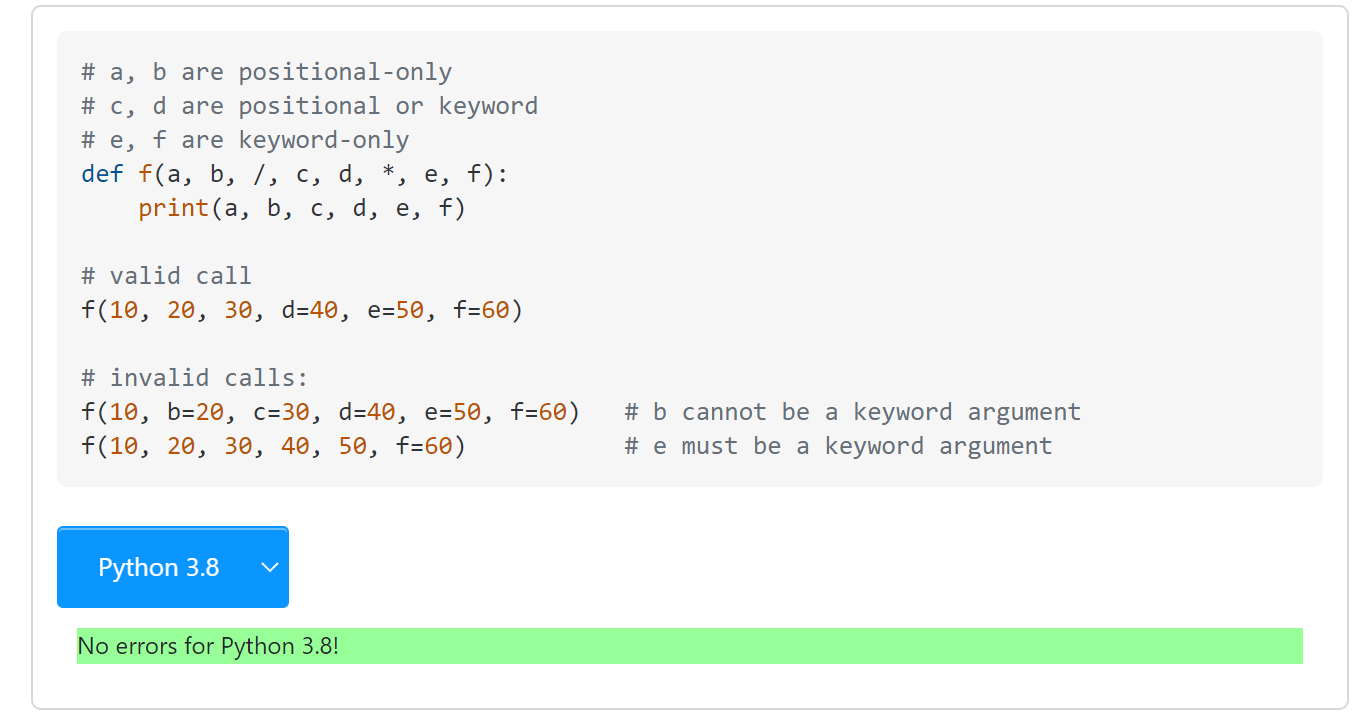 Before selecting a version
Positional-only parameters
After selecting a version
Other compatible Python versions
13
PyVerDetector
A Chrome Extension Detecting the Python Version of Stack Overflow Code Snippets
available on GitHub
https://github.com/ysy-dlg/PyVerDetector
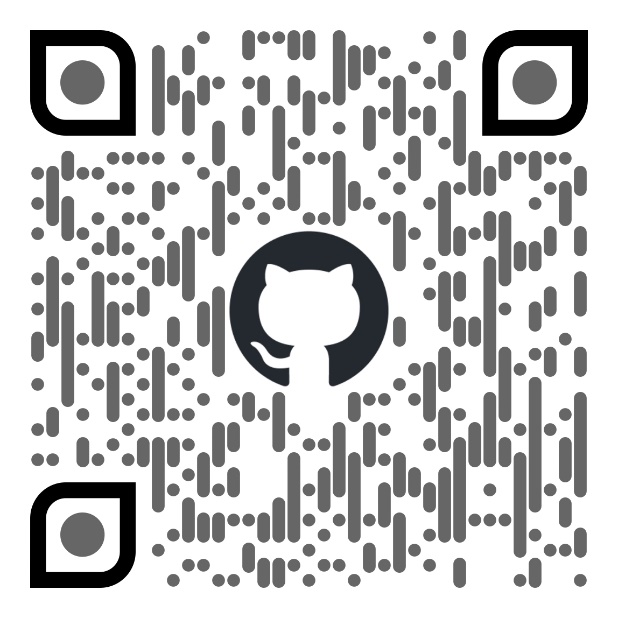 14